Welcome to the 9th Annual IAFCC ConferenceStronger Together
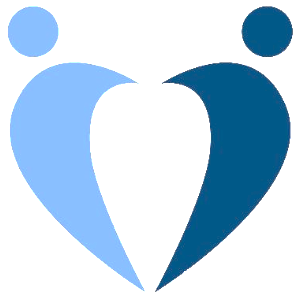 Welcome from Illinois Association of Free and Charitable Clinics


Suzann Hoban, IAFCC Chair, Executive Director - Family Health Partnership
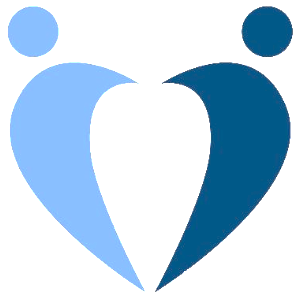 IAFCC Board of Directors
Chairperson 		                 		
Suzanne Hoban, MPH
Executive Director
Family Health Partnership Clinic

Vice Chair
Jeffrey Trask, PhD
Founder, Champaign County Christian Health Center

Treasurer
Jeffrey Trask, PhD
Founder, Champaign County Christian Health Center

Secretary
Luvia Quinones, MPP
Health Policy Director
Illinois Coalition for Immigrant & Refugee Rights
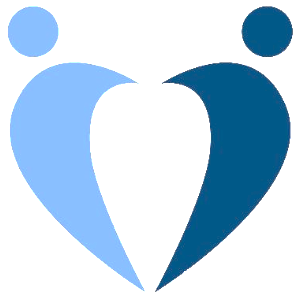 IAFCC Board of Directors cont.
Director
Julie Darnell, Ph.D. MHSA
Associate Professor of Public Health Sciences
Director, Bachelor of Science in Public Health Program
Parkinson School of Health Sciences and Public Health
Loyola University Chicago
 
Director
Christina Elizabeth Rodriguez-Estrada , MS
Social Media Specialist/ Digital Communications Strategist 
Health Care Service Corporation

Director
Mike Romagnoli, MA
Executive Director
Community Health Care Clinic

Director
Shawn West-Marconi, MBA,SPHR
Executive Director 
Will-Grundy Medical Clinic
IAFCC Board of Directors cont.

Director
David Wywialowski, MA, Mdiv
Director of Health Outreach & Health Ministry
The Night Ministry
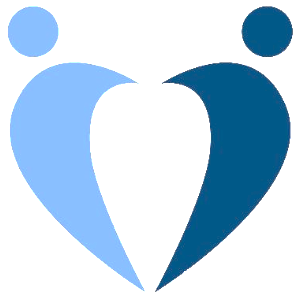 Welcome from the IAFCC Conference Committee Chair

Julie Darnell, Ph.D. MHSA
Associate Professor of Public Health Sciences
Director, Bachelor of Science in Public Health Program
Parkinson School of Health Sciences and Public Health
Loyola University Chicago
IAFCC Conference Committee
Chair- Julie Darnell
Lyzeth Mondragon
Christina Rodgriguez
Jeffrey Trask
Mary Polwika
Pat Montemurro
Thank You Conference Supporters
 
Sponsors







     Exhibitors
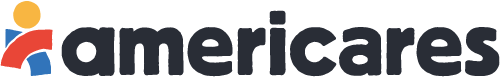 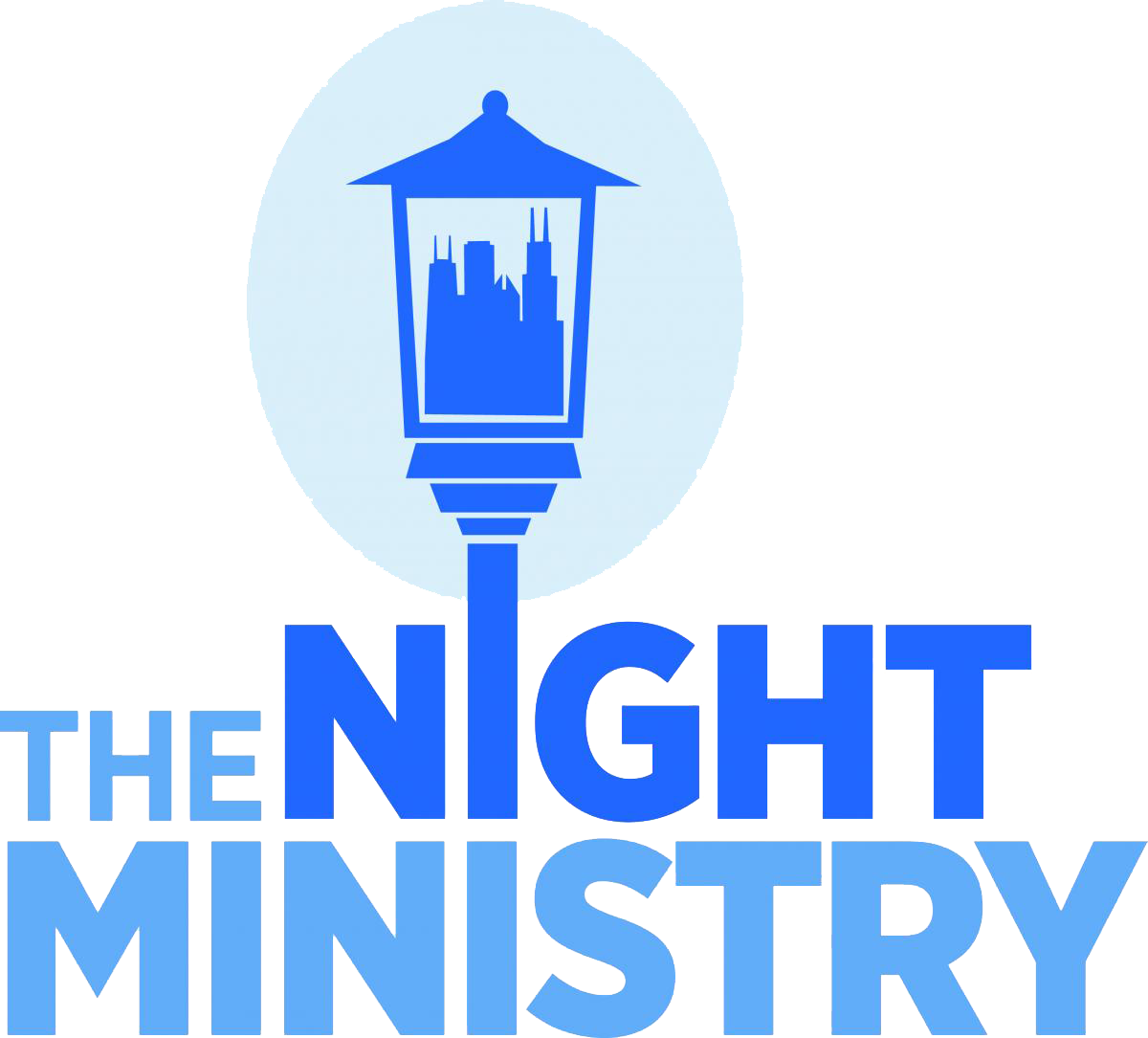 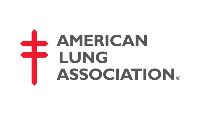 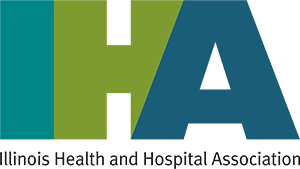 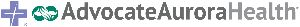 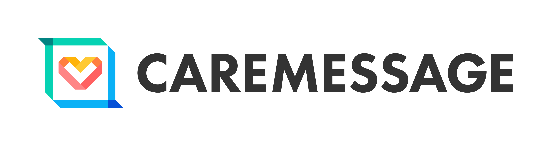 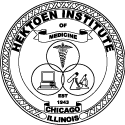 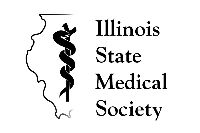 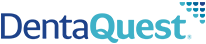 Thank you IAFCC Supporters
 please put in logos 

VNA
CNCS
Blowitz Ridgeway
Healthy Communities
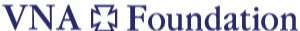 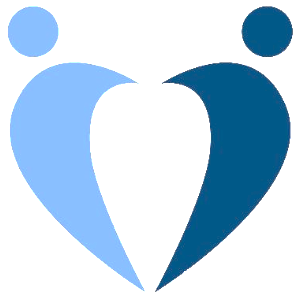 Innovation Award

Presented to : Community Health Care Clinic

CAATCH (Coordinating Appropriate Access to Comprehensive Care

Mike Romagnoli- Executive Director

In 2017, CHCC launched its hospital referral program CAATCH (Coordinating Appropriate Access to Comprehensive Healthcare) to help "catch" patients visiting local emergency departments and connect them with primary care providers in the community. Since then the program has saved participating hospitals millions of dollars in prevented hospital admissions, and established scores of patients at CHCC and other local providers.
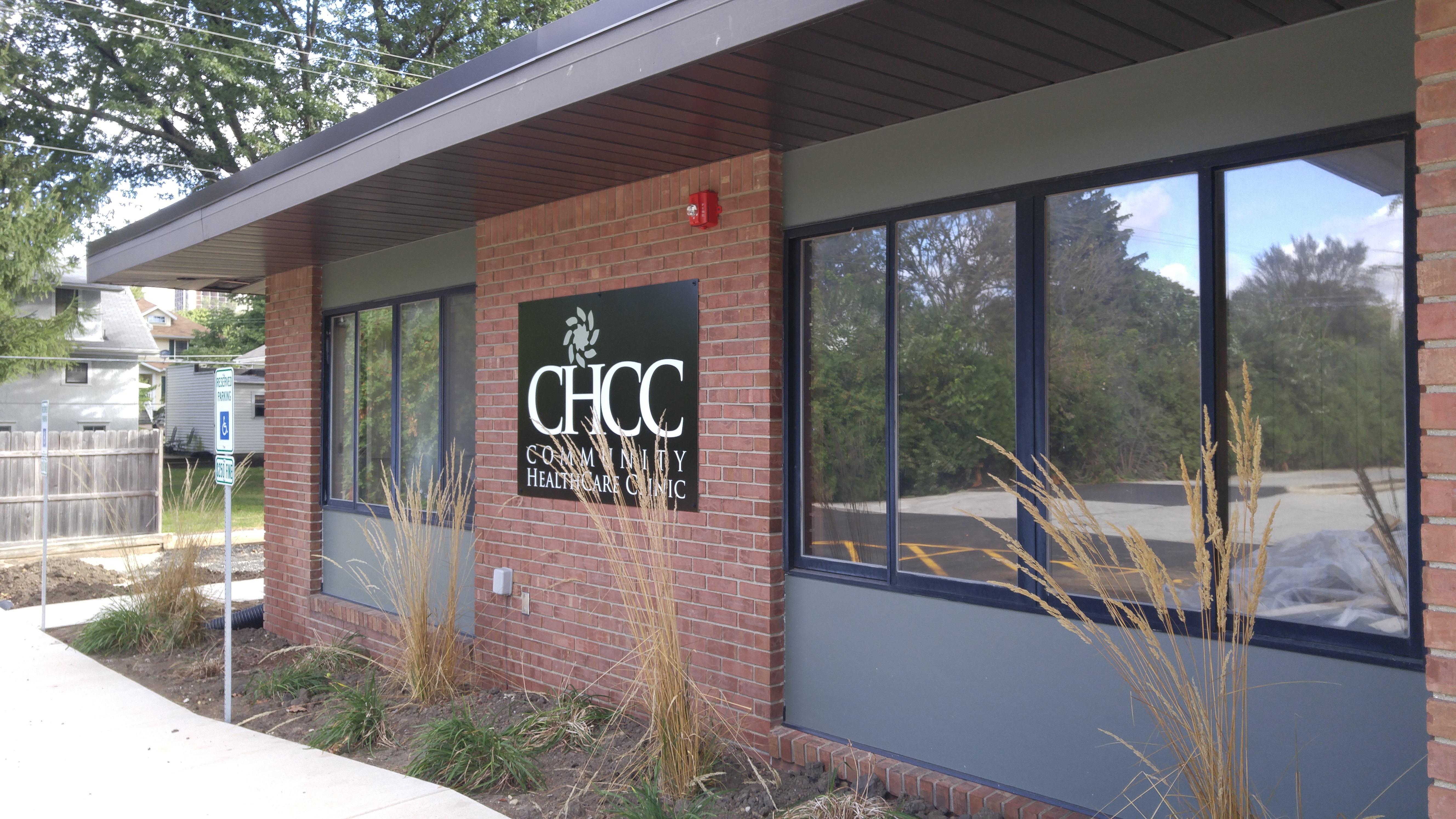 IAFCC Committee Update
Governance Committee
Recruit and retain IAFCC Board Members and provide development opportunities for IAFCC Board of Directors.
Recruit
IAFCC Committees
Governance Committee 
Committees
The Quality Improvement Committee initiates, collects and disseminates data to improve clinical care within the association.
The Advocacy and Policy Committee is responsible for guiding the Association in advocating for and developing policies that address the health care gaps of the uninsured and underinsured in Illinois. A priority of the committee will be to advocate for policies and resources that support Free and Charitable Clinics in Illinois as a valuable member of Illinois’ safety net.  
The Conference Advisory Group is responsible for overseeing the IAFCC Annual Conference. Activities include guiding content as well as securing speakers, sponsors, exhibitors, and resources for the conference. The Committee also assists in planning the logistics for the conference. The committee provides leadership and support during the conference
Governance Committee 
2019 
1) Recruit members using Board Recruitment Diversity Matris
2) IAFCC Board Member Assessment
3) Board Retreat
Reviewed IAFCC Strategic Priorities for upcoming year
IAFCC Board Member Recruitment for 2020
Engage in IAFCC Committee
Application- Spring 2020-
IAFCC Committee Update
Advocacy and Policy Committee

Policy Priorities of the Illinois Association of Free and Charitable Clinics
	-Increase the Awareness of the Sector
           - Amend the Good Samaritan Act  to include “charitable clinics” and to cover the                             
            clinics as entities
Advocacy and Policy cont.
How we the committee accomplished this
Late Summer 2018- In person Training “ How to Tell Your Story to Legislators”
Fall 2018- In person Meeting at the IAFCC Annual Conference 
Next Steps was to schedule a day in Springfield

March 2019- Free and Charitable Clinic Day in Springfield

May 2019- In person meeting to review day and plan next steps.
Schedule in person meetings with legislators
August 2019 Free and Charitable Clinics Month
              Legislators were invited to visit clinics
              Scheduled visits with state legislators
September - November  2019
	     Continue to meet with legislators
Advocacy and Policy Committee

Lessons Learned
Be prepared before the meeting
Know your elevator speech
Have an answer to the question - “What would you like” 
Be flexible
Don’t have to answer all questions- however follow up right away
Use connections
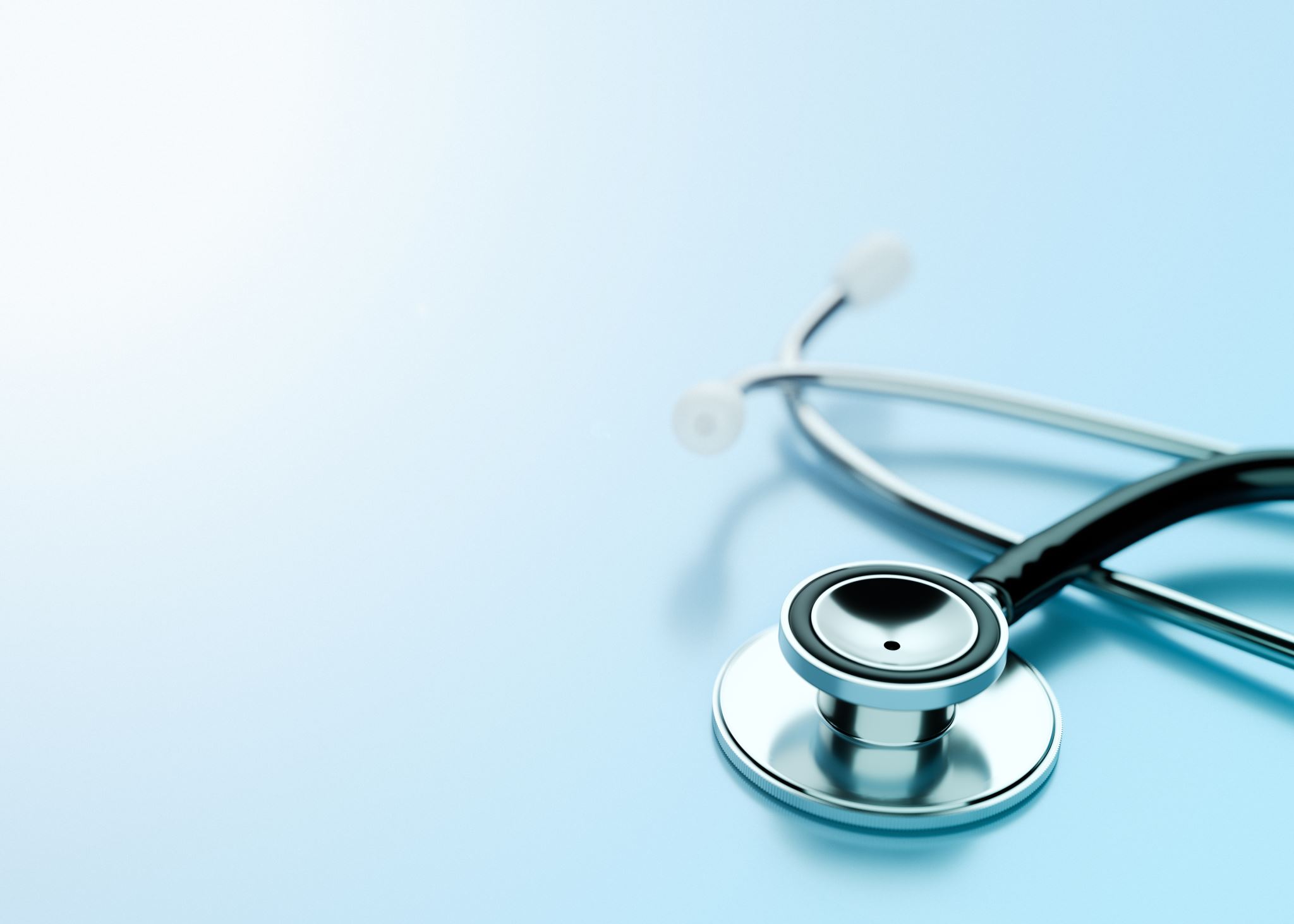 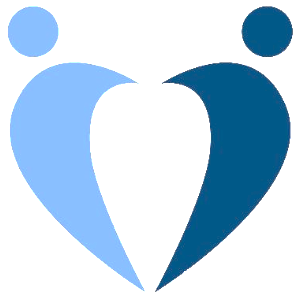 Illinois Association of Free and Charitable Clinics
2019 Data Quality Improvement Committee Presentation
How Clinics Are Arranging Medication for Patients
Arrangement Method – Total Number of Clinics

Physician prescription - 12                                                                                                                                           
Physician samples - 11
Drug company patient assistance program - 10
Drug company bulk donation/replacement - 9
Charitable distributor donation (i.e. Americares) - 9
Charitable fill pharmacy on-site - 8
Charitable fill pharmacy off-site - 7                                                       
340(b) drug program - 7                                                                        
Stock bottles - 6                                                                                    
Pay outside pharmacy/pharmacy voucher - 5
Pay for specific (not stock or bulk) patient medications - 2
Generics through $4 Walmart plan - 2
Other (Education on Access and PBM/CVS Caremark - 2
Reflects data from 13 health clinics
Access to Medication
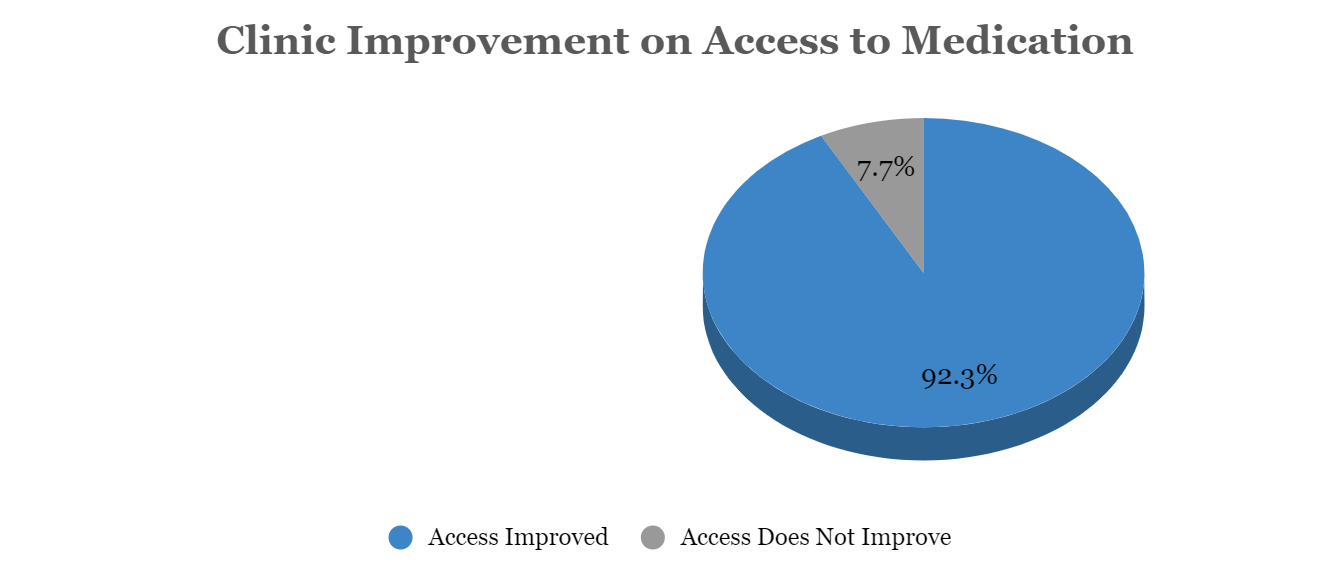 Total number of filled/dispensed Rx prescriptions this quarter: 22,967
Reflects data from 13 health clinics
A - Purchased Medication for Pharmacy/Dispensary
B - *Other 
C - Expanded Pharmacy/Dispensary Hours
D - Provider Volunteers Increased
E - Expanded Clinic Hours
F - Paid Annual Fees for Free or Reduced Cost Medication 

*Other: Purchase of a new pharmacy tracking program, individual patient medication purchases, hired a pharmacy tech, and strengthened strategies.
Clinic Improvements Caused by Grant Provision
A              *B                C              D                E                F
Reflects data from 13 health clinics
Total Spending Amount: $133,468.30
Reflects data from 13 health clinics
Data Quality Improvement Patient Outcomes: PATIENT OUTCOMES: Percentage of Patients with Glycemic Control- A1c<8
Data Quality ImprovementPatient Outcomes: Percent of Patients with Blood Pressure <140/90
Where Would Patients Go if the Clinic Were Not Here?
Reflects data from 13 health clinics
Thank You From our Sector!!!
IAFCC Committee Update
Data Quality
State Wide Initiatives
VISTA- Access to Care
State Wide Initiatives
Access to Medication
IAFCC Update
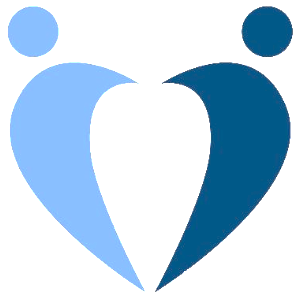 Keynote Address 




This slide is a place holder for the luncheon Key Note Address- Dr. Mason
Thank you